Администрация 
городского округа Тольятти
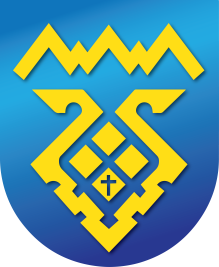 ИТОГИ РАБОТЫ
 АДМИНИСТРАЦИИ ЦЕНТРАЛЬНОГО РАЙОНА

ЗА 2018 ГОД
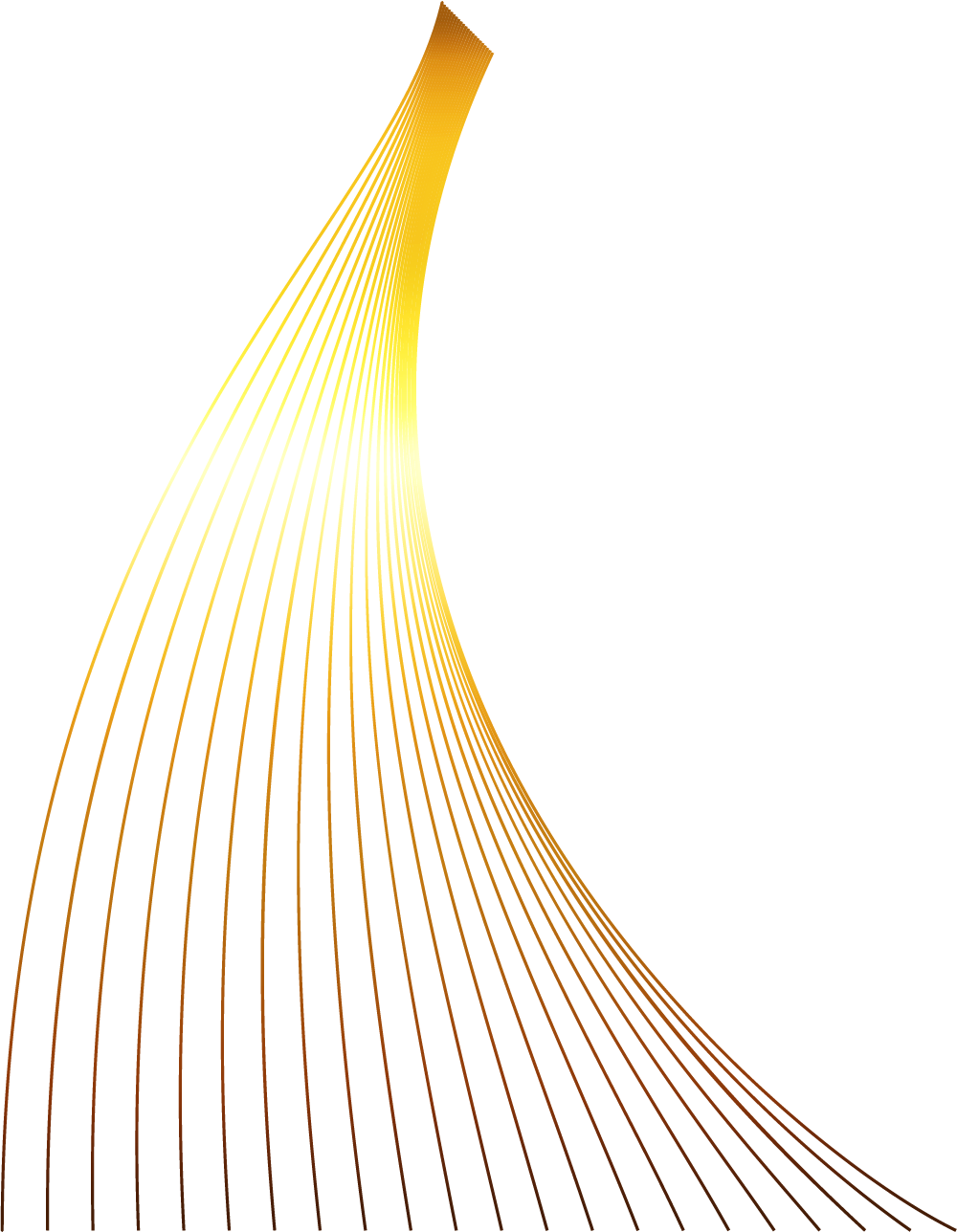 Характеристика Центрального района
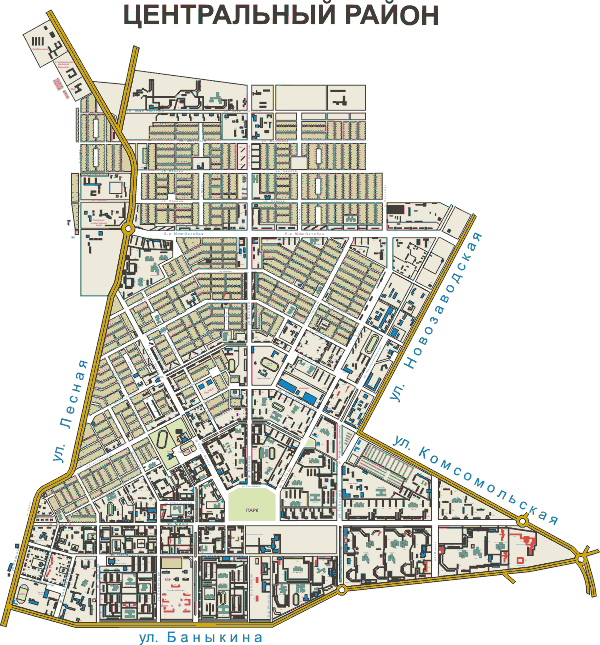 Население 157 287 чел. 

Площадь территории га - 12913,4 га
 
Многоквартирных домов – 843

Индивидуальных жилых домов - 5624

Управляющих компаний – 38

Самостоятельных ТСЖ -31
Муниципальная программа
«Благоустройство территории городского округа Тольятти на 2015-2024 годы» за 2018 год
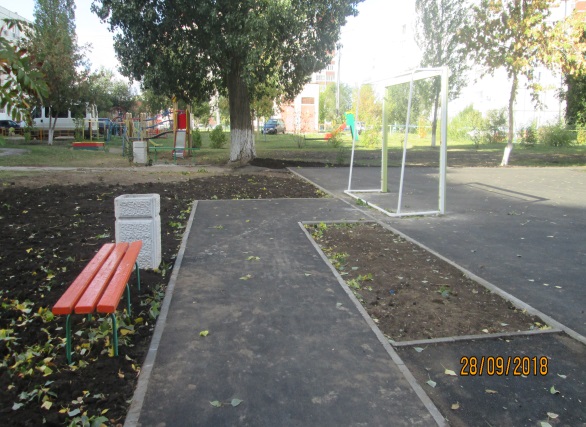 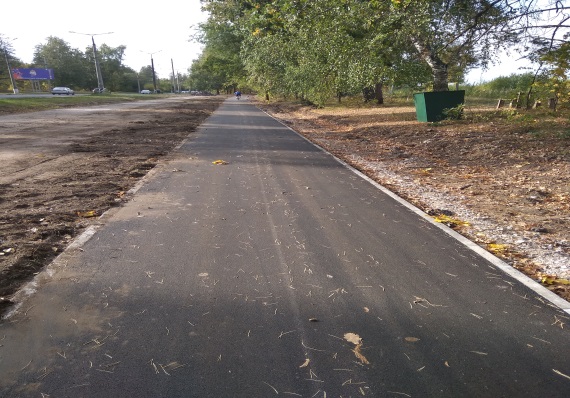 Благоустроено  8 объектов :

 4 объекта – общественные территории

1. Центральная площадь, Аллея Славы
2. Буферная зона вдоль ул.Баныкина и ул.Родины от Соцгорода до Портпоселка
3.ул.Мира 126 (спортплощадка)
4. Голосова 93а ( спортплощадка)

 3 объекта – дворовые территории :

1. Ленина 78 (установка тренажеров)
2.Толстого 20 (спортплощадка)
3. Толстого 5 (спортплощадка)

1 объект на территории школы №10
Ленинградская 33а (спортплощадка)
Буферная зона вдоль ул.Баныкина и ул.Родины от Соцгорода до Портпоселка
ул. Толстого, 20
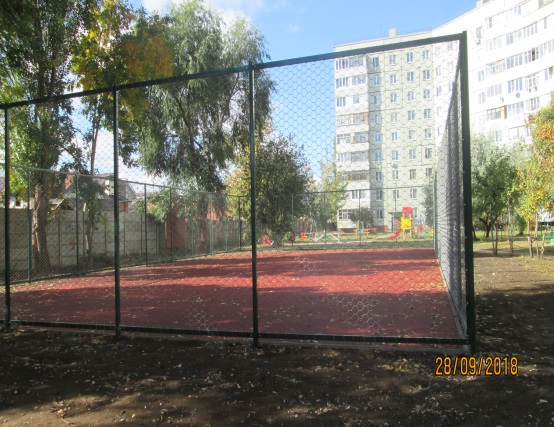 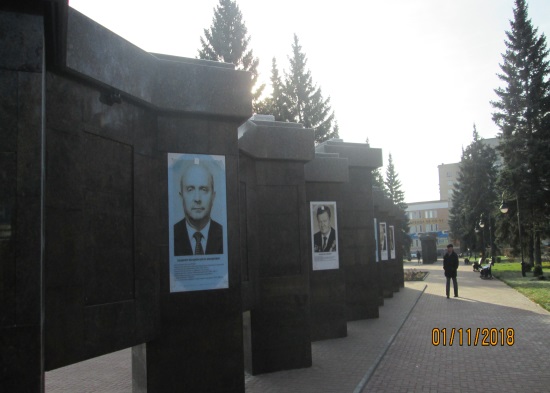 Аллея Славы
на Центральной площади
ул. Толстого, 5
Муниципальная программа
«Благоустройство территории городского округа Тольятти на 2015-2024 годы» за 2018 год
Разработана проектная документация на 7 объектов благоустройства дворовых территорий : 

Кв-л 143: тротуар  Ларина 1
 (дом престарелых)

2. Кв-л 152: проезд ул.Ленина 44

3. Кв-л 26:проезд от Победы 40 до Филармонии

4. Кв-л 100: Проезд и парковка Лесная 62

5. Кв-л 26: расширение проезда и парковка Мира 98

6. Кв-л 14: Парковка на Молодежном 38

7. Кв-л 21 : расширение проезда Новопромышленная ,13
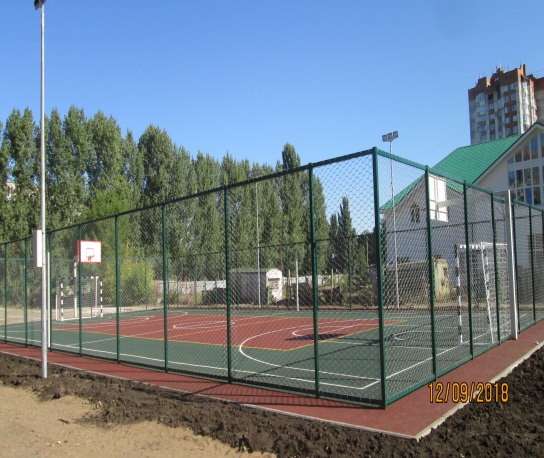 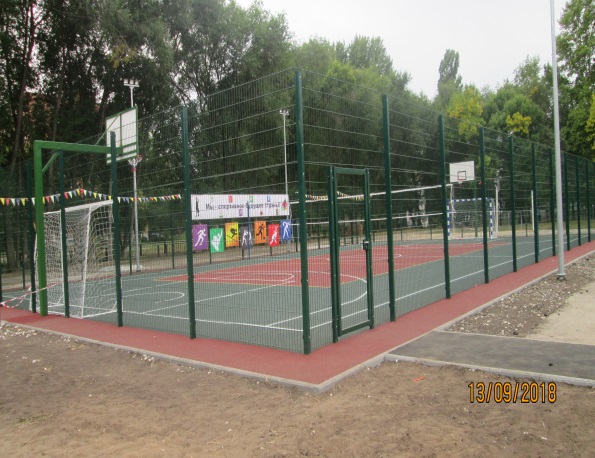 ул. Голосова. 93А
(спортивная площадка)
ул. Ленинградская, 33А, 
Школа №10
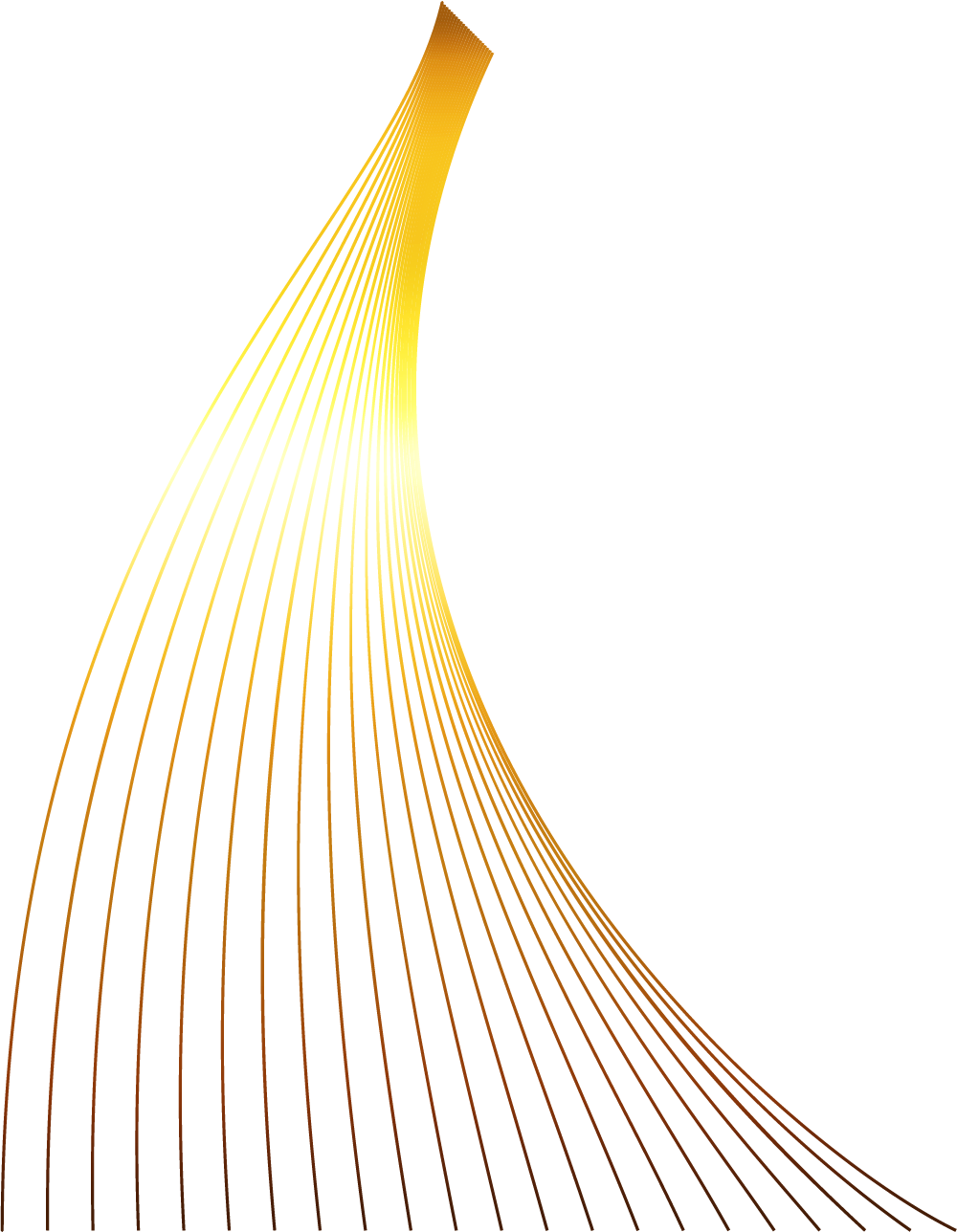 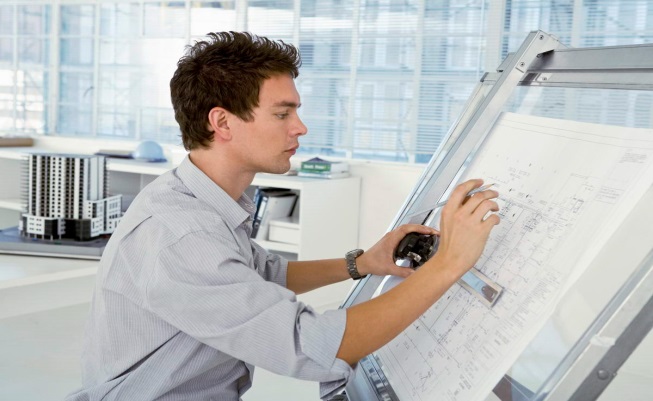 Муниципальная программа
«Формирование современной городской среды на 2018-2022 годы» за 2018 год
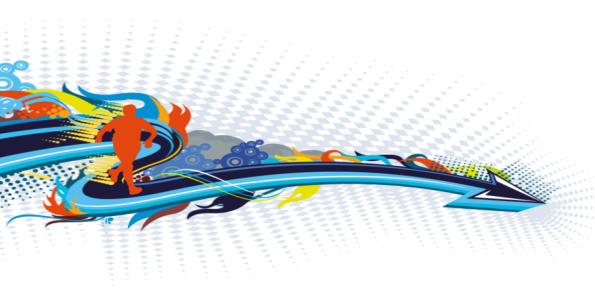 Благоустройство  дворовых территорий прошло на 21  доме (11 дворов)
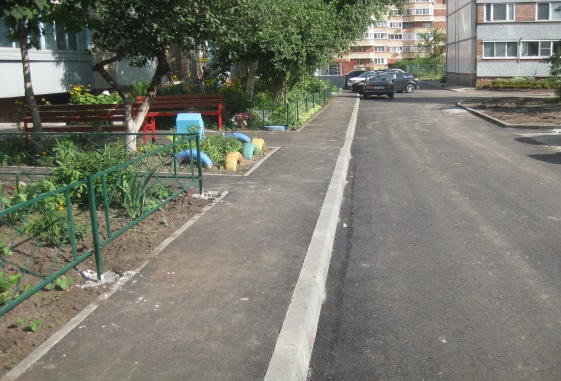 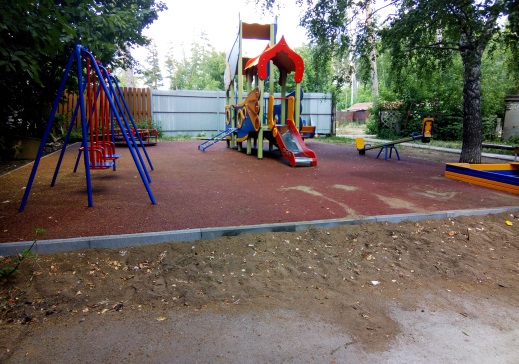 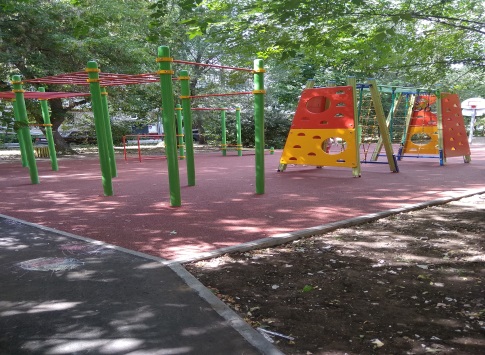 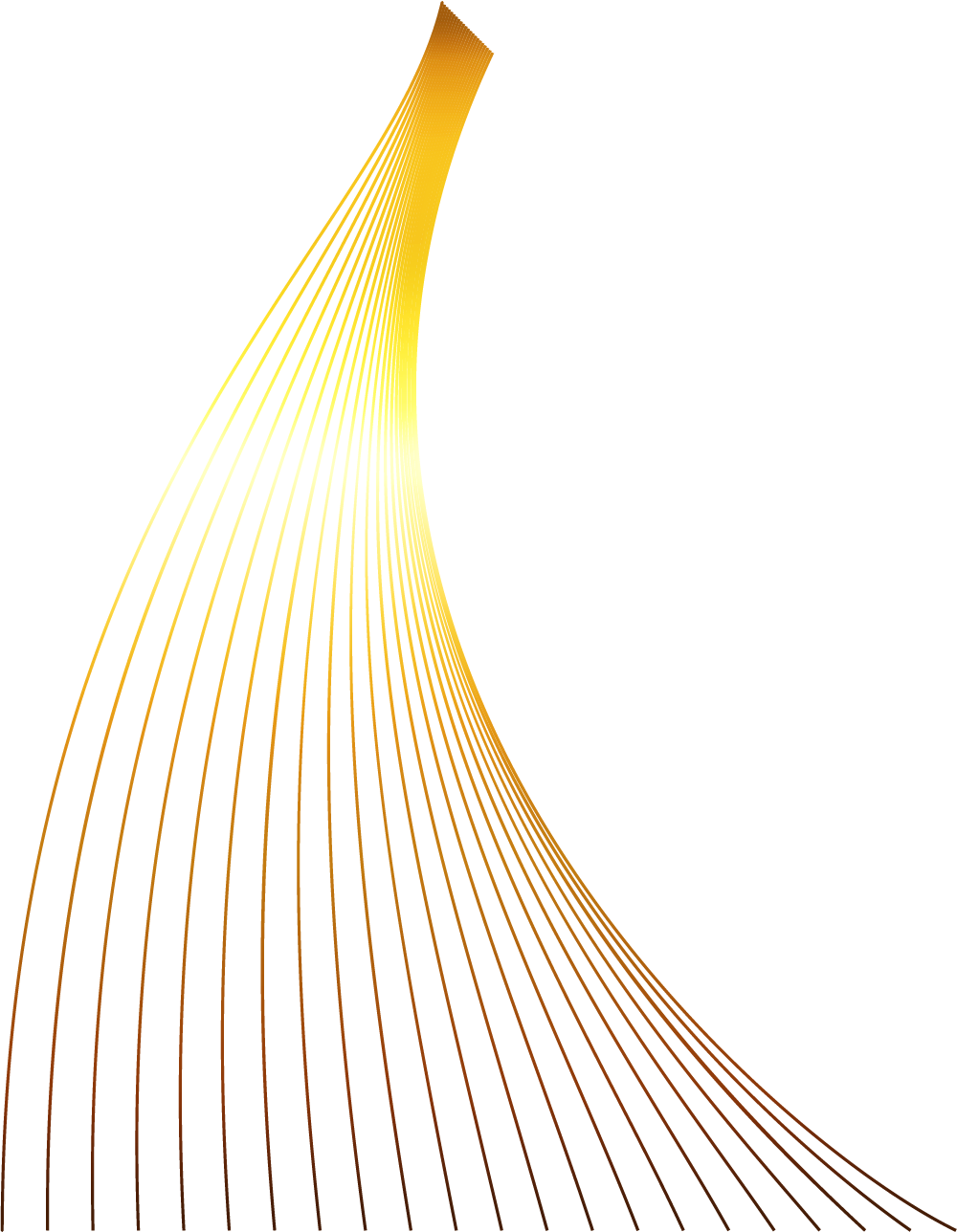 На 8 объектах отремонтированы 
твердые покрытия 
дворовых проездов и тротуаров;
На 8 объектах установлены детские и спортивные площадки, скамейки урны, ограждения
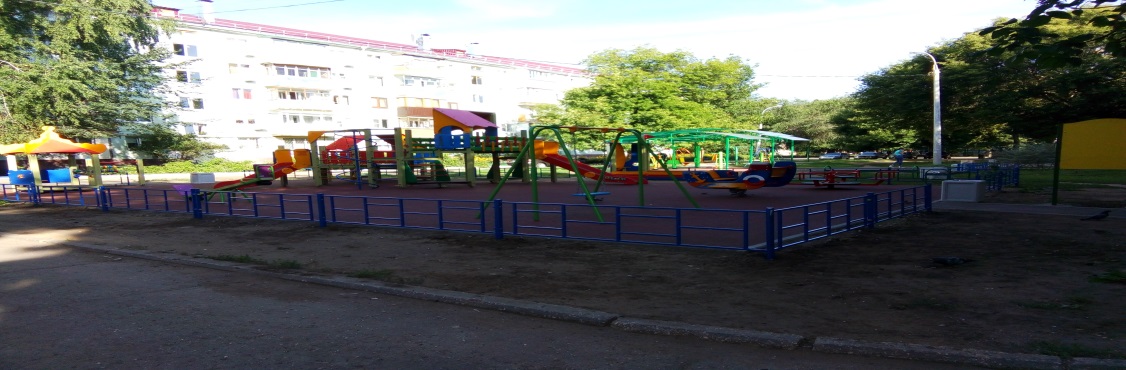 Муниципальная программа
«Развитие транспортной системы и дорожного хозяйства г.о.Тольятти на 2014-2020 годы» за 2018 год
Ремонт внутриквартальных дорог: 
11 объектов площадью ремонта 26,205 тыс.м2 проездов и 5,441 тыс.м2 тротуаров
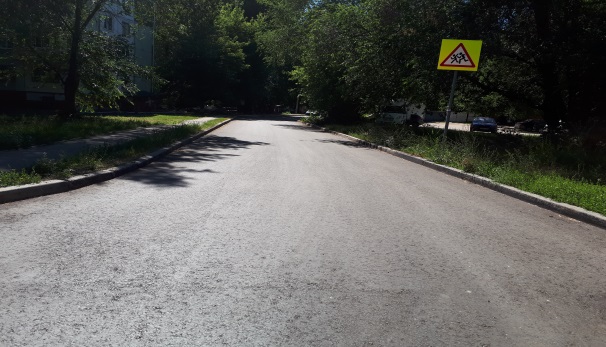 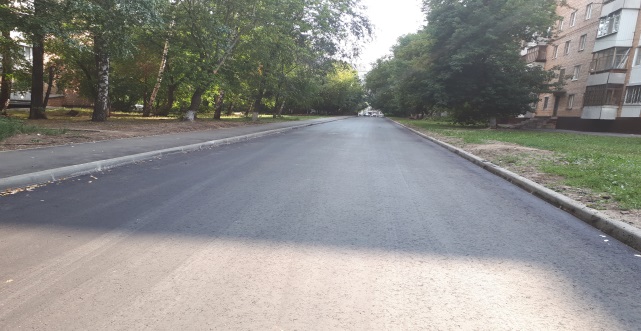 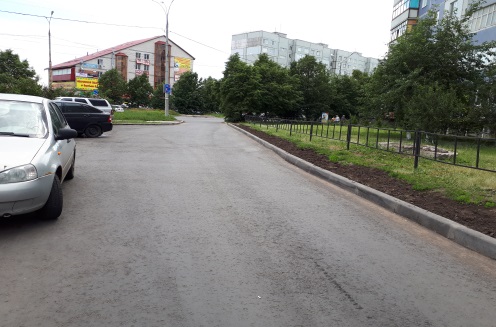 Кв.71, проезд вдоль детского сада
ул. Толстого, 20
Кв.27, внутриквартальный проезд
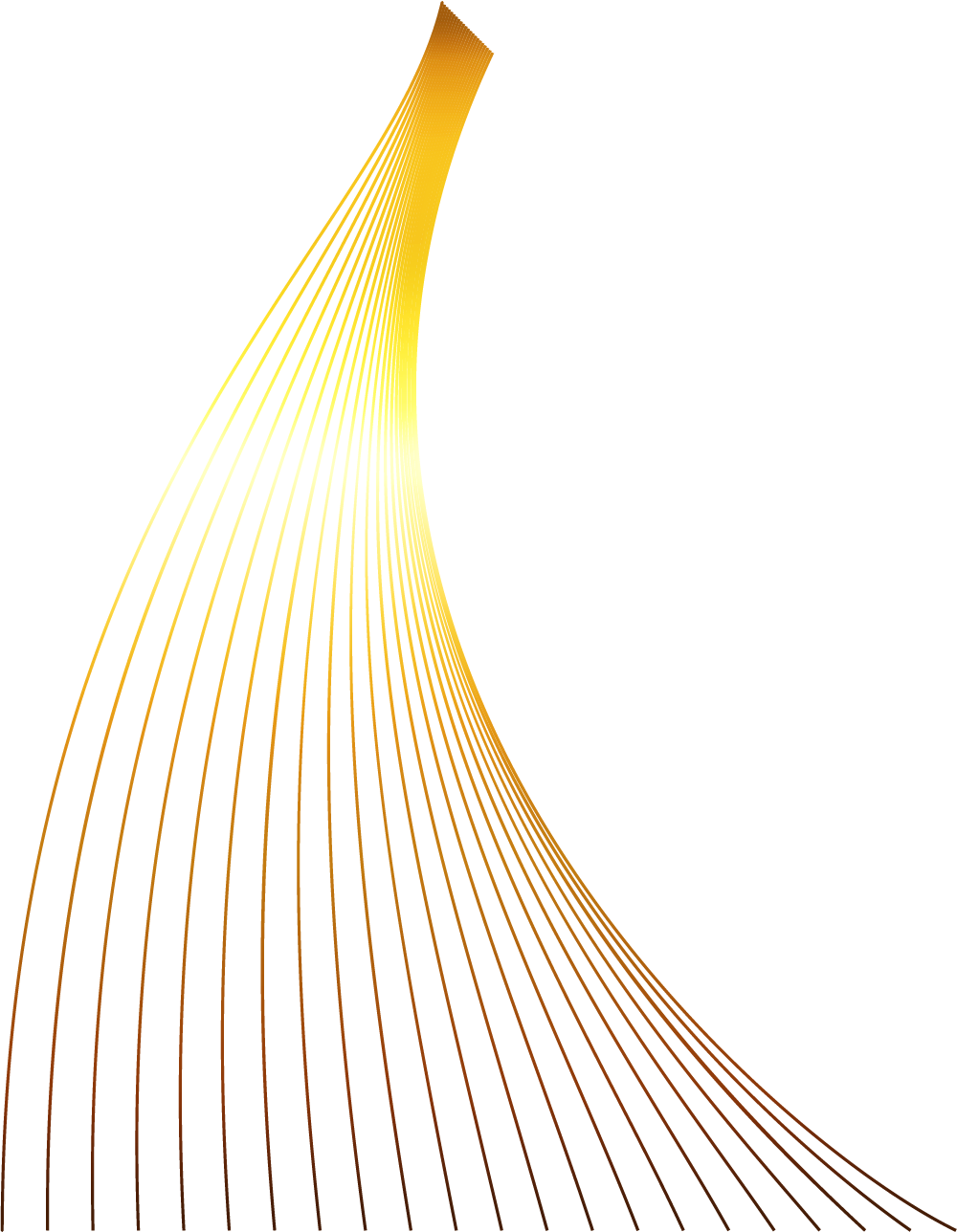 Ремонт автомобильных дорог общего пользования: 3 объекта площадью ремонта 112,05 тыс.м2
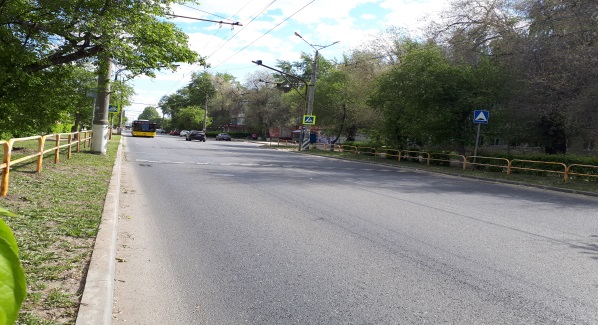 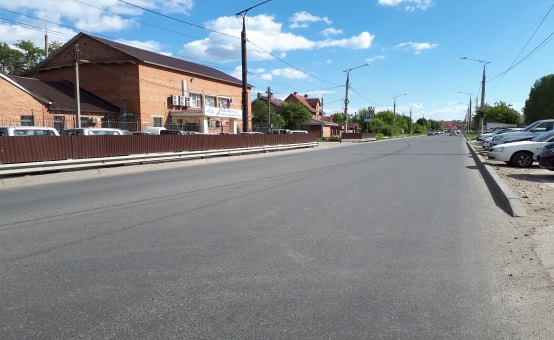 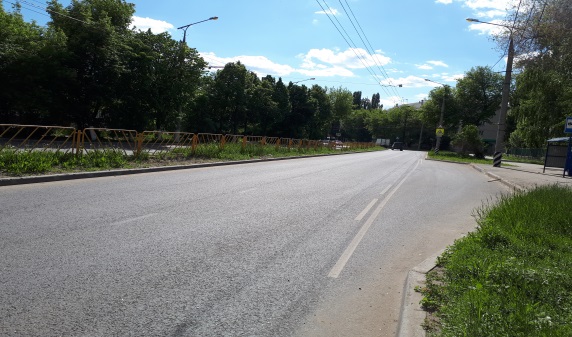 ул. Лесная от ул. Карла Маркса до ул. Комсомольская
Ул. Максима Горького от ул. Новозаводская до ул. Лесная
Ул. Ленина от ул. Гагарина до ул. Толстого
Муниципальная программа
«Благоустройство территории городского округа Тольятти на 2015-2024 годы» за 2018 год
Реализация мероприятий конкурса «Наш микрорайон»
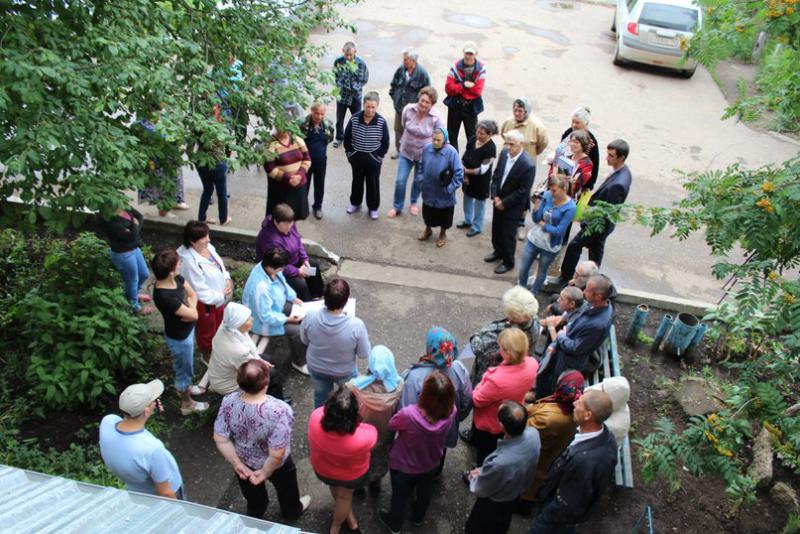 В период с 14.08.2018г. по 14.09.2018г. организовано и проведено                                      156 информационных встреч с жителями более 287 домов района
с участием около 4200 человек
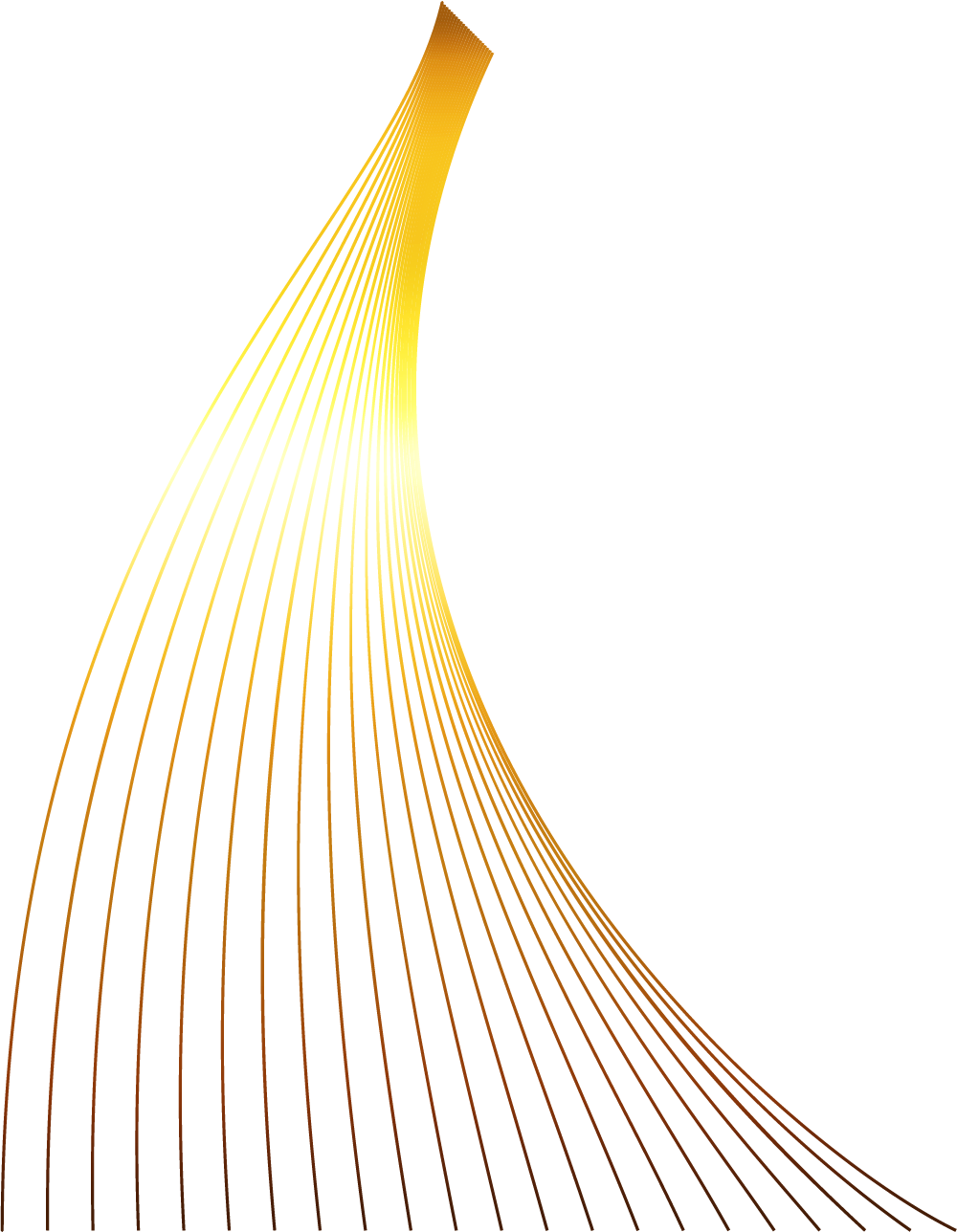 На основании выбранных для реализации заявок определены:
23 придомовых территории;
 4 общественные территории для выполнения работ по благоустройству;
составлены дефектные ведомости по 27 объектам;
Разработаны методические рекомендации для 27 управляющих микрорайонами и 27 координационных советов для организации приема и оценки заявок на участие в конкурсе
Город – мы с тобой!
В благоустройстве территории района  в 2018 году принимали 
активное участие предприятия и организации района
Посадка цветников 
на кольцевых развязках: 

                                                                        -бул. 50 лет Октября –ул. Лесная – Автозаводское шоссе
                                                                                             ОАО «КуйбышевАзот»;
                                                                         -Ул. Мира –ул. Индустриальная  ООО «Тольяттинский             
                                                                                                     Трансформатор»; 
                                                                        - ул. Баныкина – ул. Голосова   ООО «Сибур Тольятти»


-сквер по ул. Карла Маркса – Тольяттинский 
Государственный Университет
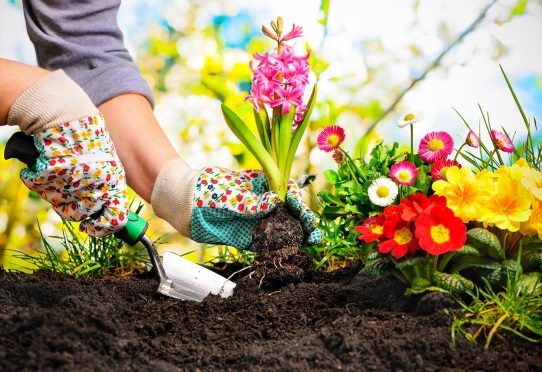 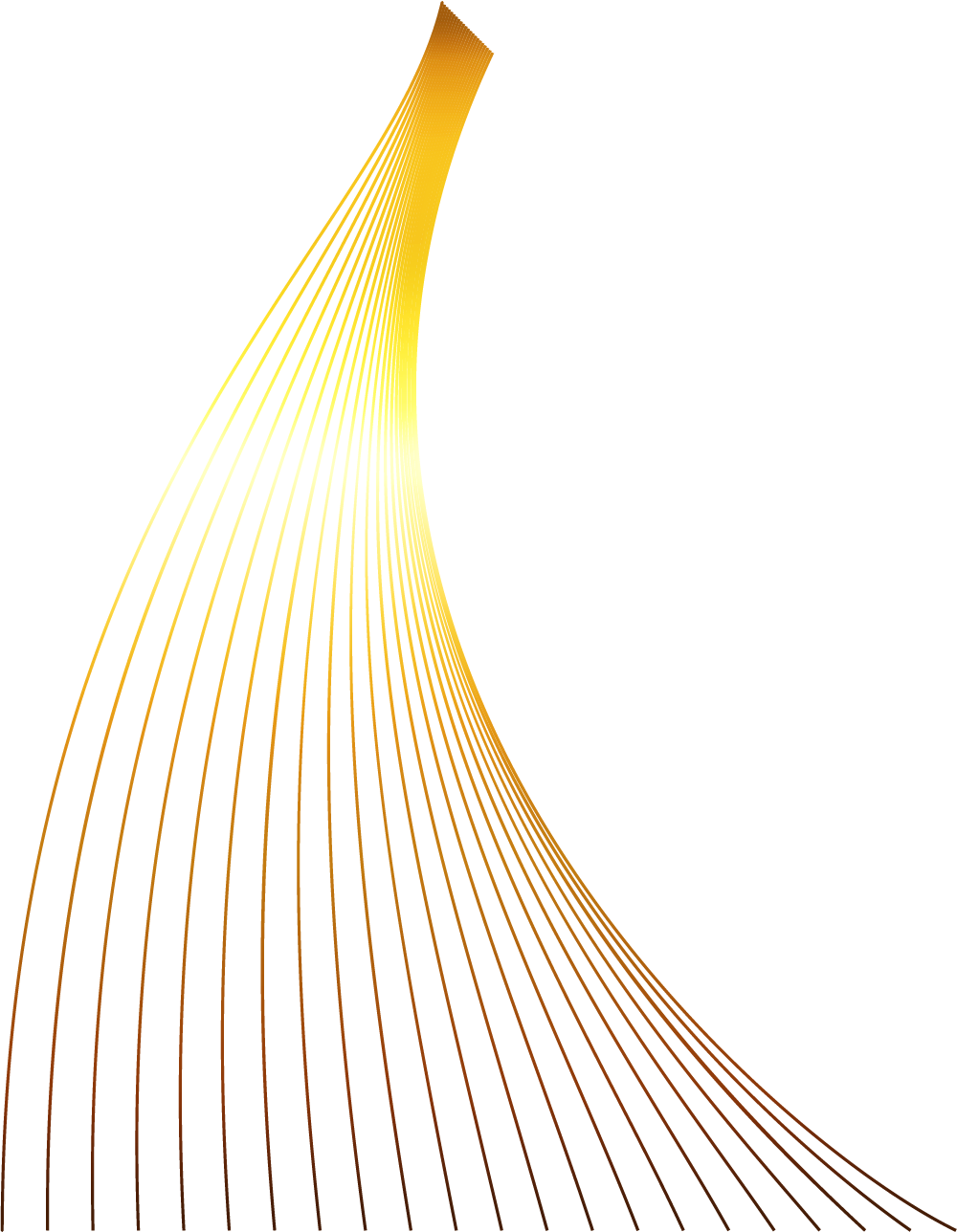 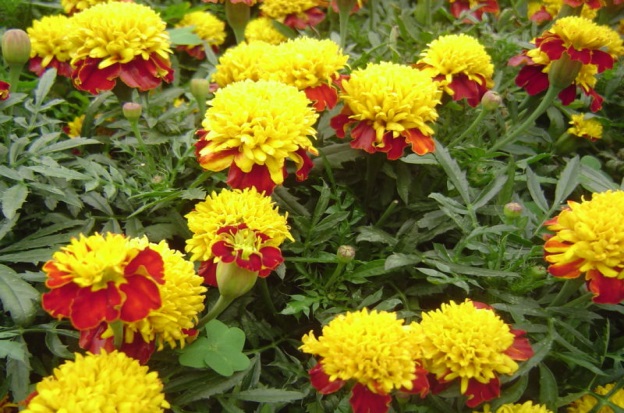 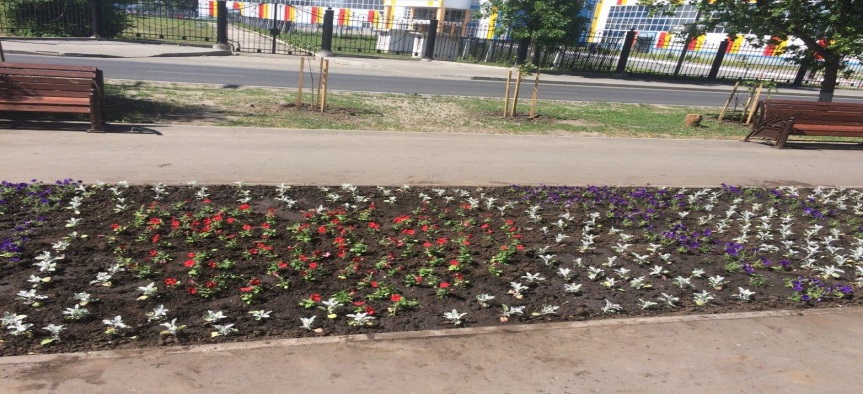 Город – мы с тобой!
В украшении территории района в 2018 году принимали 
активное участие предприятия и организации района
Украшение к Новогодним праздникам 
на территории Центрального района: 

                                                                           - здание администрации Центрального района – 2 гирлянды;
                                                                        
			      - здание отдела ЗАГС Центрального района – 6 гирлянд; 
                                                                        		
			       - Аллея Славы – 10 гирлянд и др. территории района.
                                                                      
                                                                       -бул. 50 лет Октября –ул. Лесная – Автозаводское шоссе
                                                                                             ОАО «КуйбышевАзот»;
                                                                         -Ул. Мира –ул. Индустриальная  ООО «Тольяттинский             
                                                                                                     Трансформатор»;
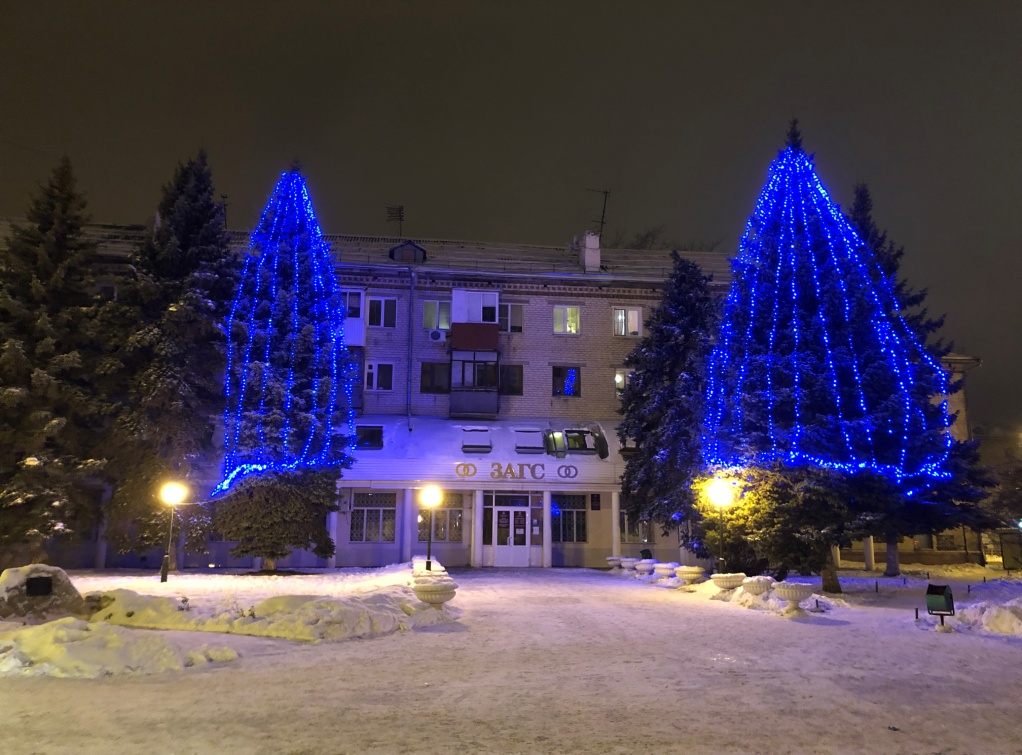 Капитальный ремонт жилищного фонда
Центрального района
2018 год
В 2018 году
запланирован ремонт 
24 МКД
Завершение работ в домах, включенных в план 2017 года
85 МКД
Не выполнен ремонт 
7 МКД
82 МКД –  работы выполнены
3 МКД – завершение работ в 2019 году
17 МКД – работы выполнены
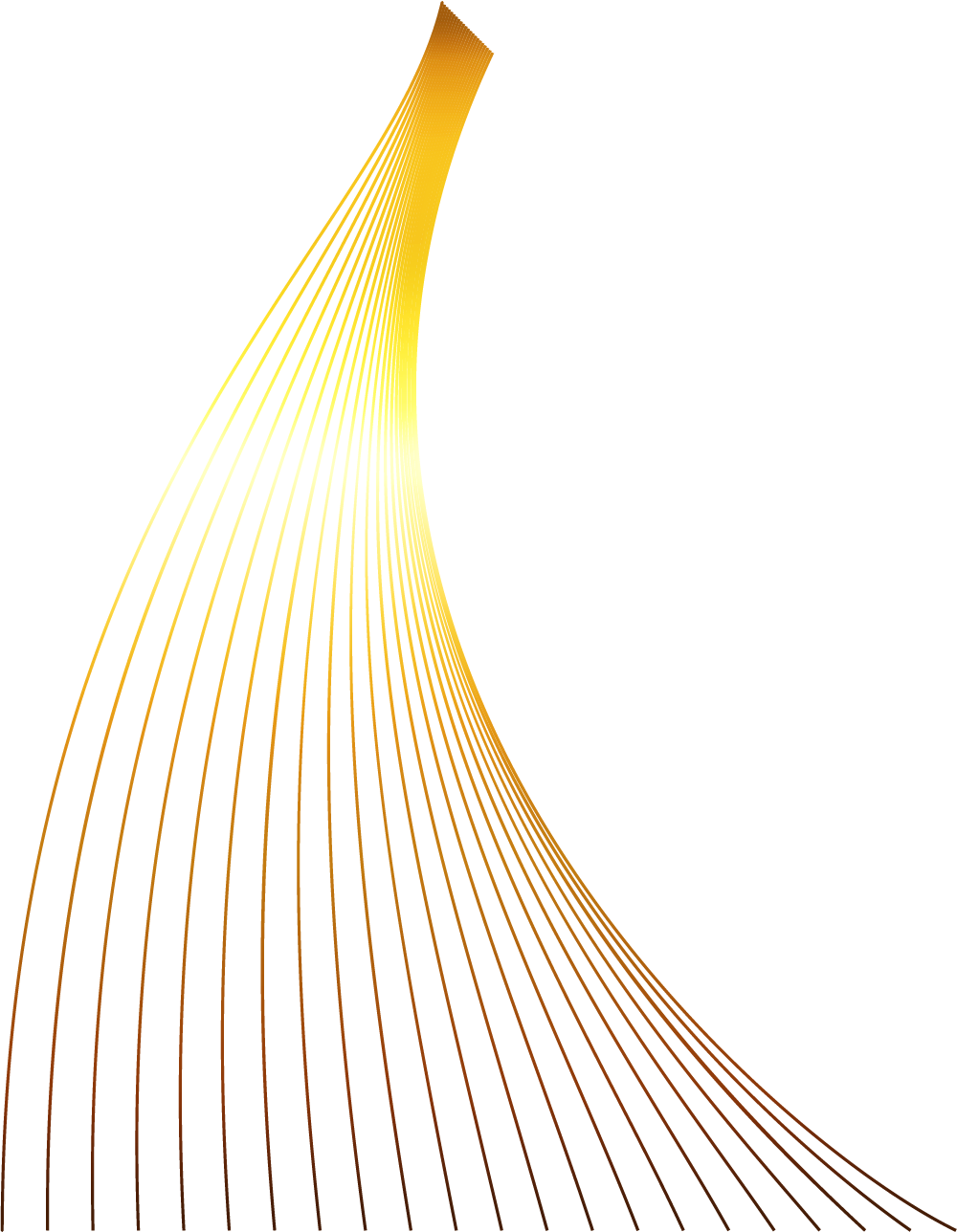 9 – ремонт инженерных систем
8 – ремонт кровли
Капитальный ремонт жилищного фонда
Центрального района
Проведение земляных работ на территории Центрального района2018 год
Всего за год  выдано 512 разрешения на проведение земляных работ для ремонта подземных инженерных сетей из которых:
Восстановление нарушенного благоустройства
Динамика количества выданных разрешений
 для аварийного ремонта инженерных сетей по сравнению                   
   с 2017 годом
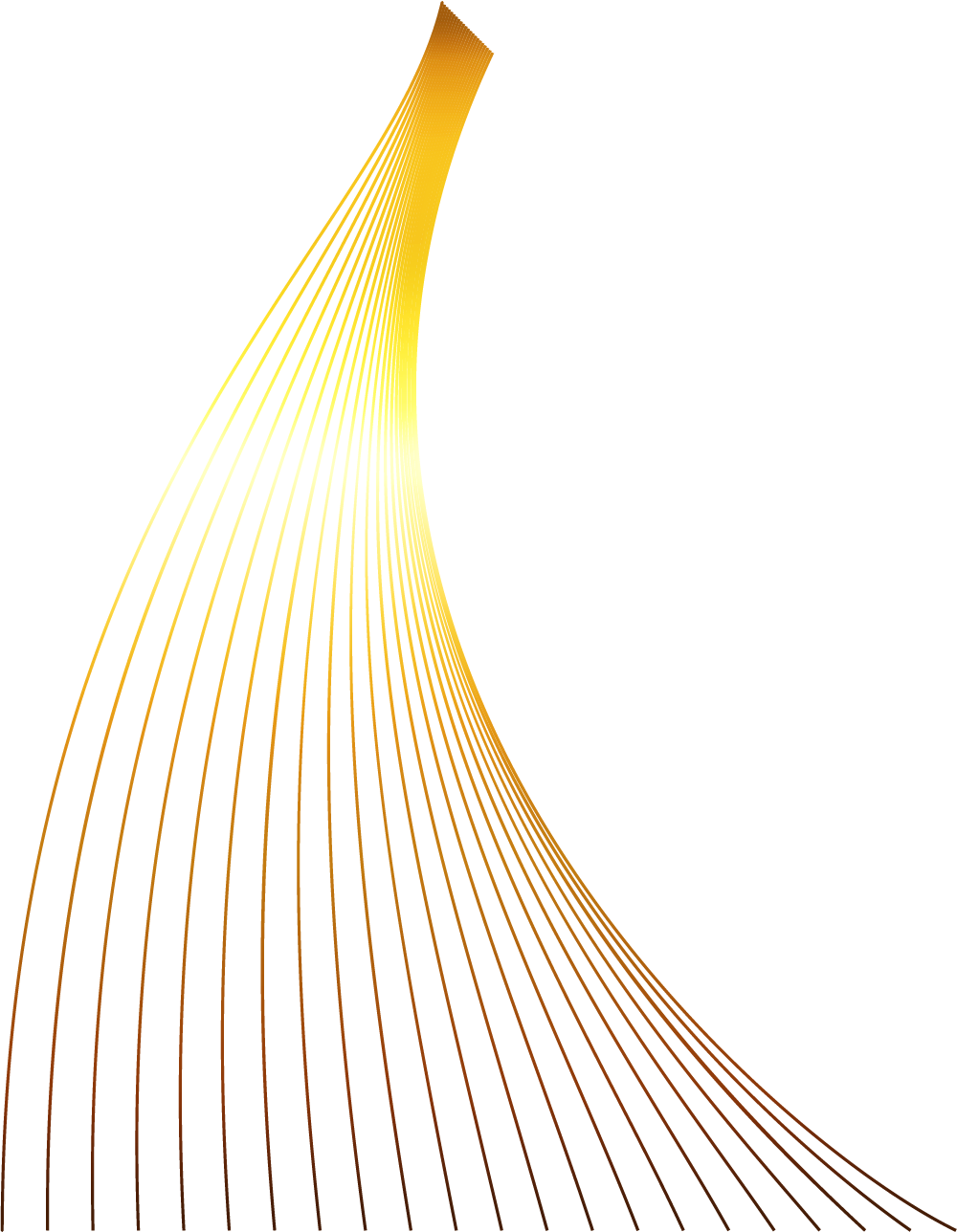 Мониторинг объектов потребительского рынка администрации Центрального  района
Общее количество объектов торговли в Центральном районе - 2375 (по данным статистики);
Крупные торговые центры - 15;
Количество нестационарных торговых объектов - 366;
Охвачено мониторингом объектов торговли - 366;
Выявлено объектов с нарушением федерального законодательства:
12 объектов по продаже табачных изделий;
57 объектов по продаже алкогольной продукцией.
Оформлено протоколов по статье 6.1 Закона Самарской области        от 01.11.2007 г. № 115-ГД - 80;
Оформлено протоколов по статье 6.5 Закона Самарской области        от 01.11.2007 г. № 115-ГД - 3;
Выявлено незаконно установленных НТО - 66;
Вывезено незаконных НТО - 58.
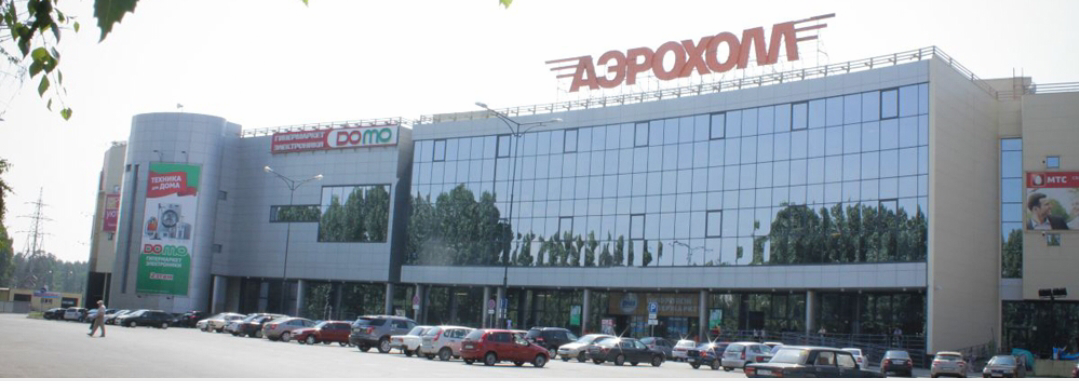 Мероприятия с участием управляющих микрорайонами
Содействие в осуществлении ТОС и реализации функций (полномочий)  управляющих микрорайонами
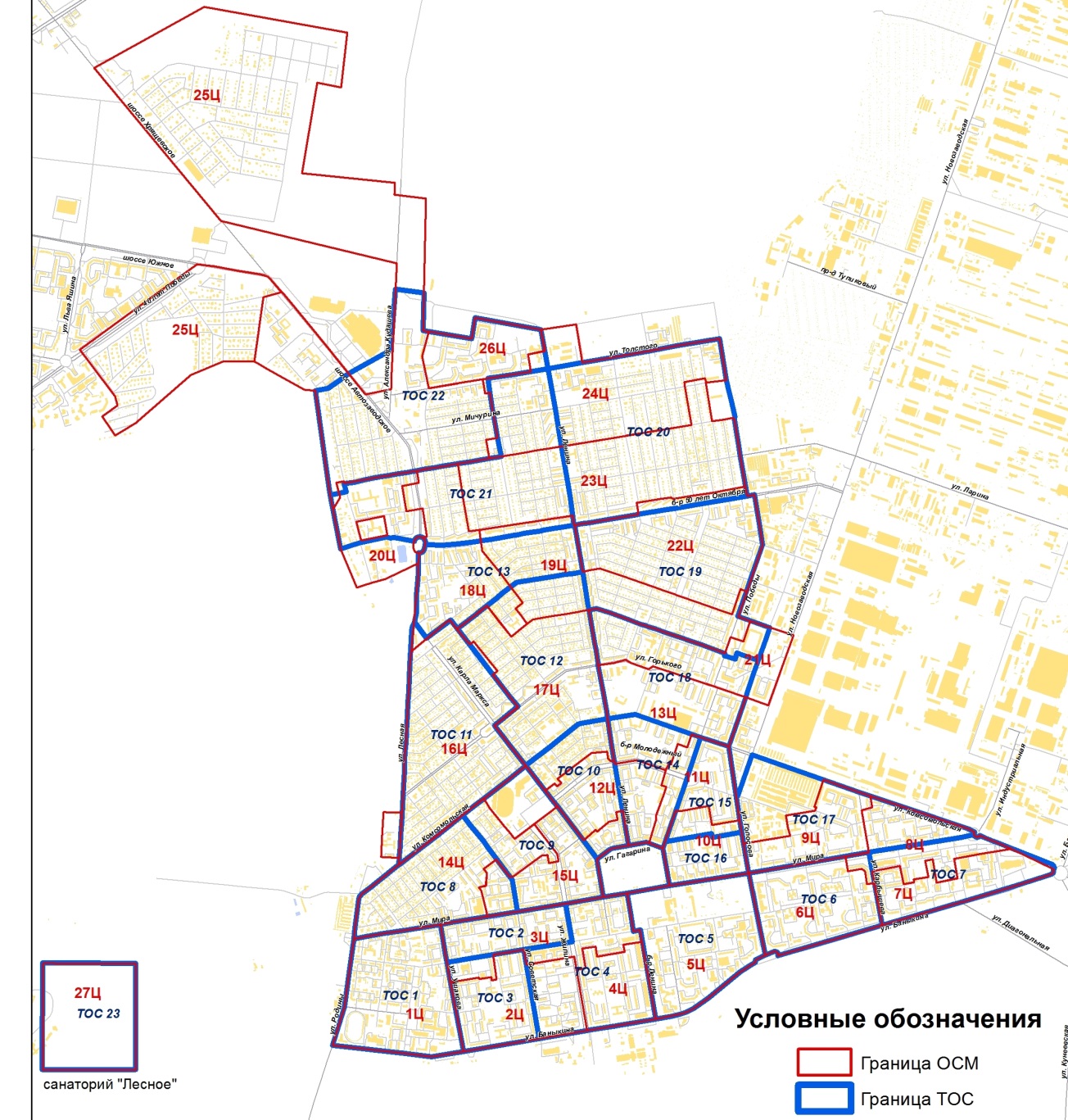 На территории района осуществляют деятельность 

19 учрежденных ТОС
(средняя численность жителей в границах ТОС – 6407 чел.)

27 управляющих микрорайонами
Содействие в осуществлении ТОС на территории района
День Победы
В 2018 году из бюджета городского округа Тольятти были предоставлены денежные средства 19 ТОС Центрального района в размере  1 033 156 руб. 
Всего проведено 114  мероприятий с охватом населения – 20 320 чел.
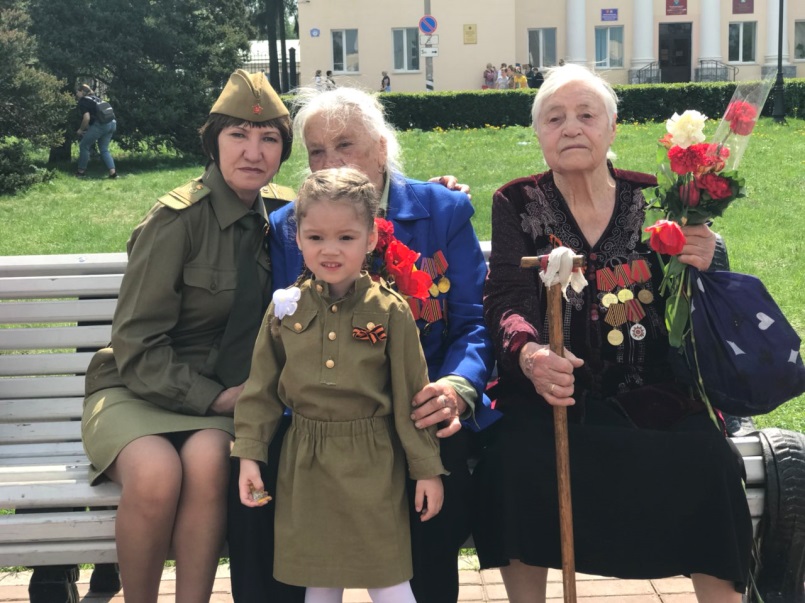 Субботник
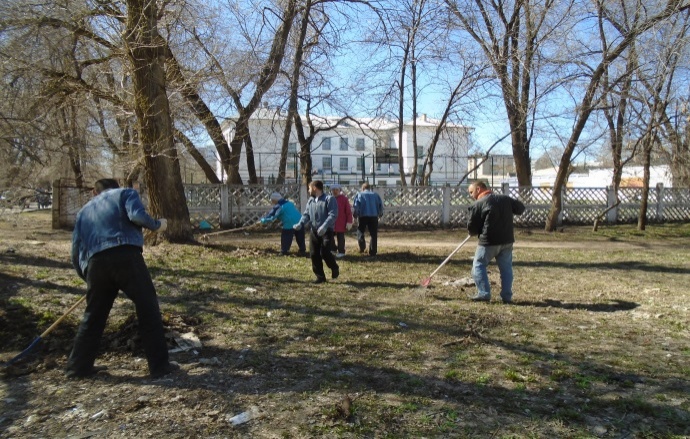 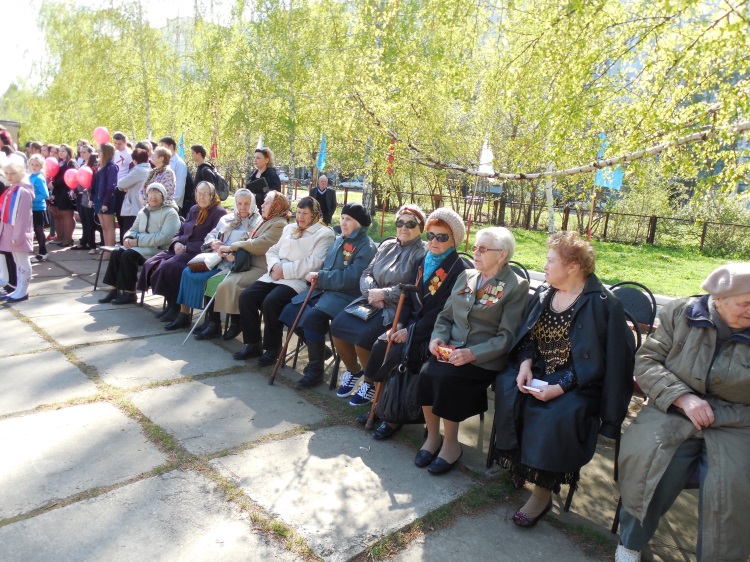 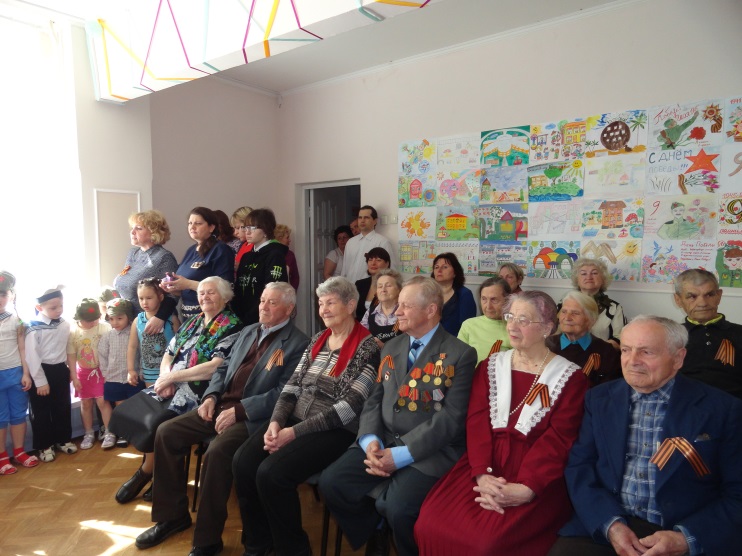 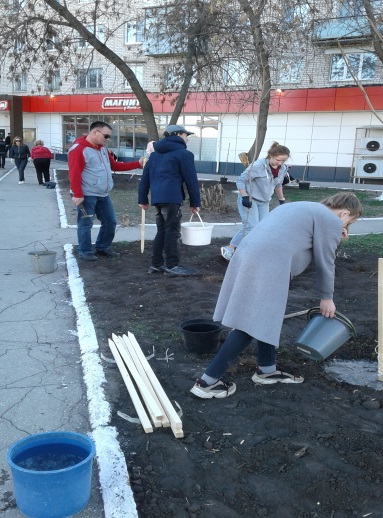 Масленица
День защиты детей
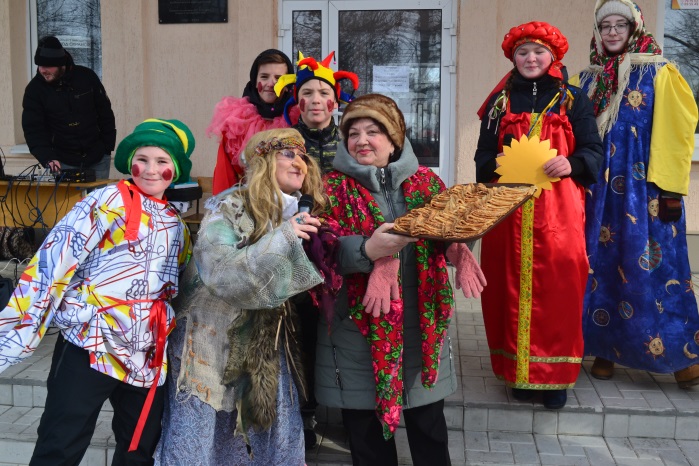 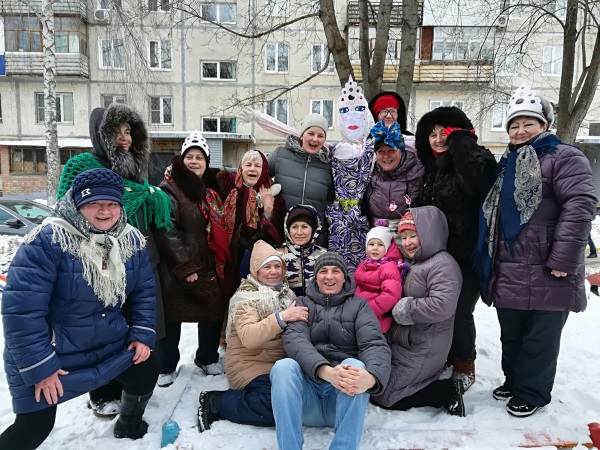 Семейные старты
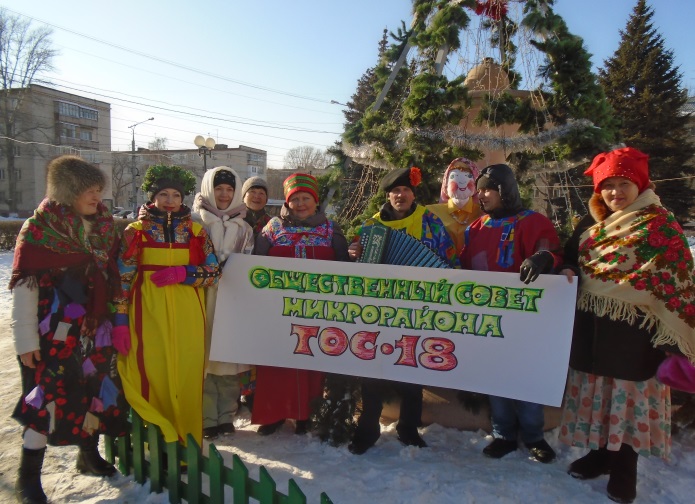 День соседей
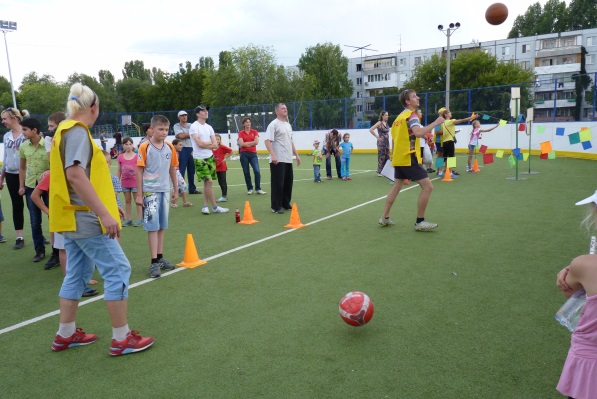 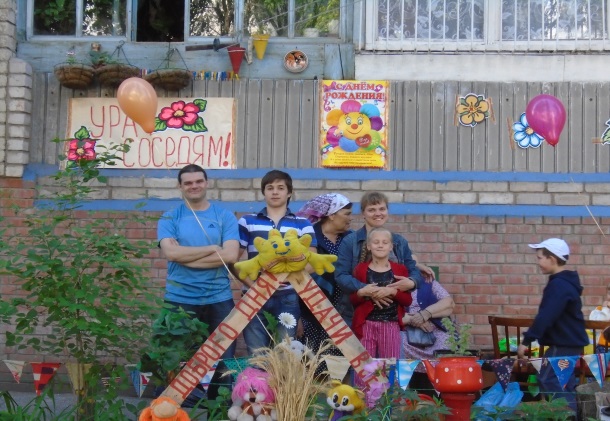 Новый год!
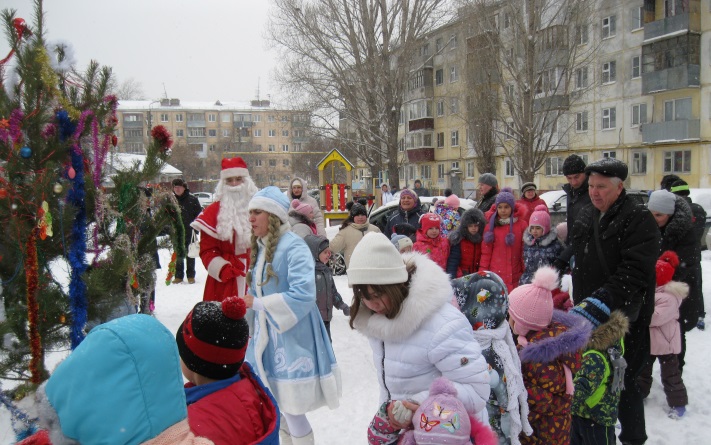 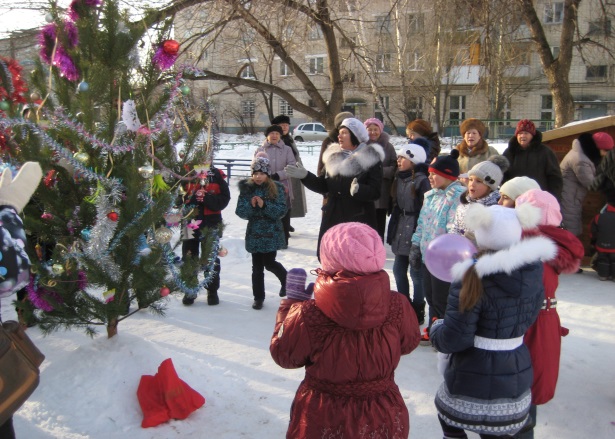 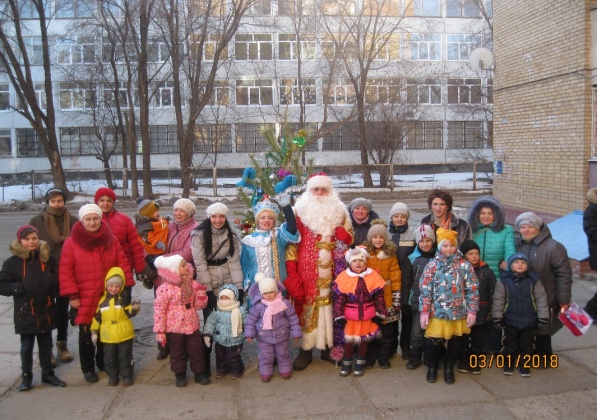 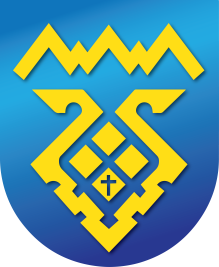 Благодарим за внимание!
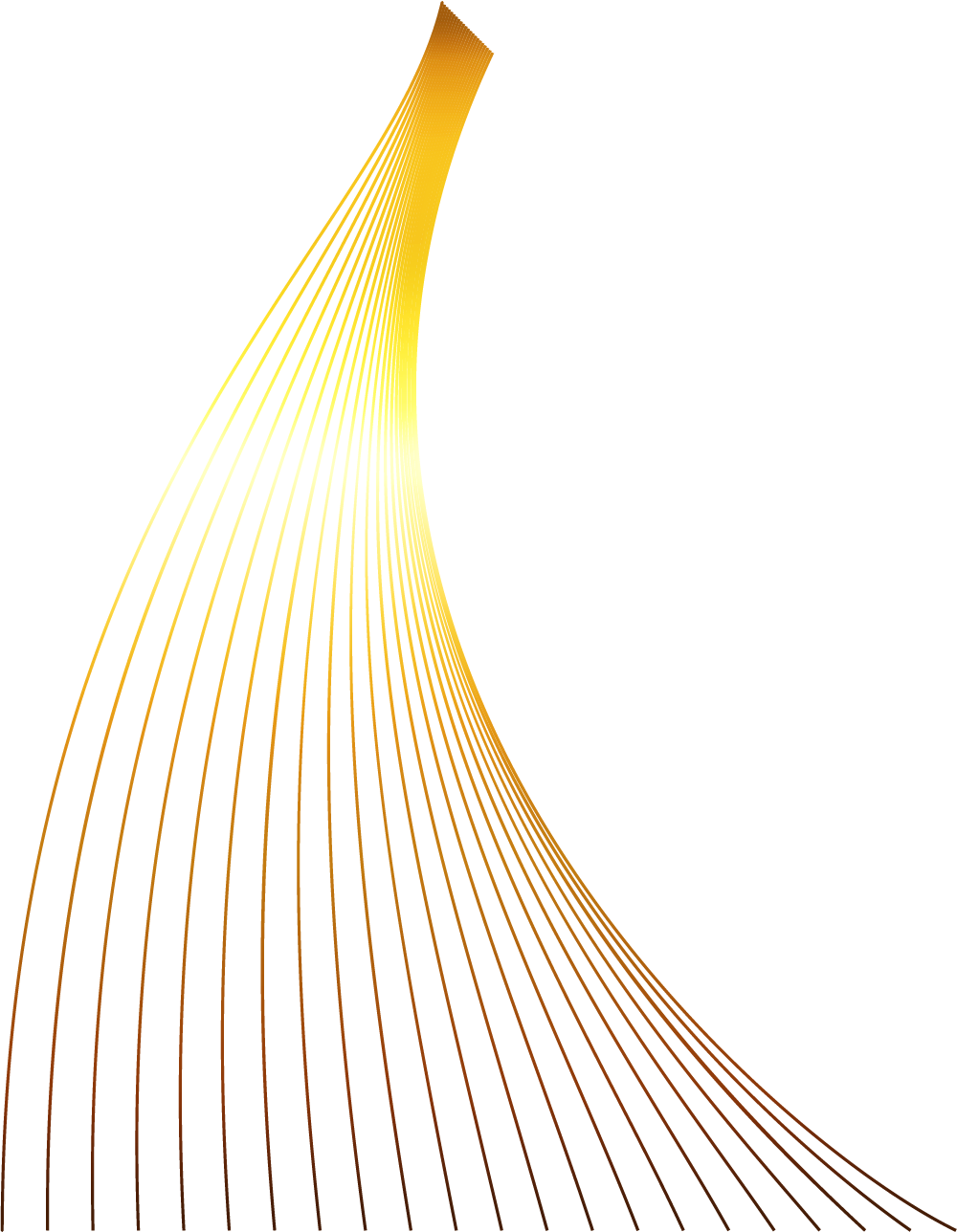